Heidi Harris 
Dr. Margaret Brittingham
An Epidemiological Method For An Ecological Question
The Common Raven in Eastern U.S. Urban Environments, 1950-2010
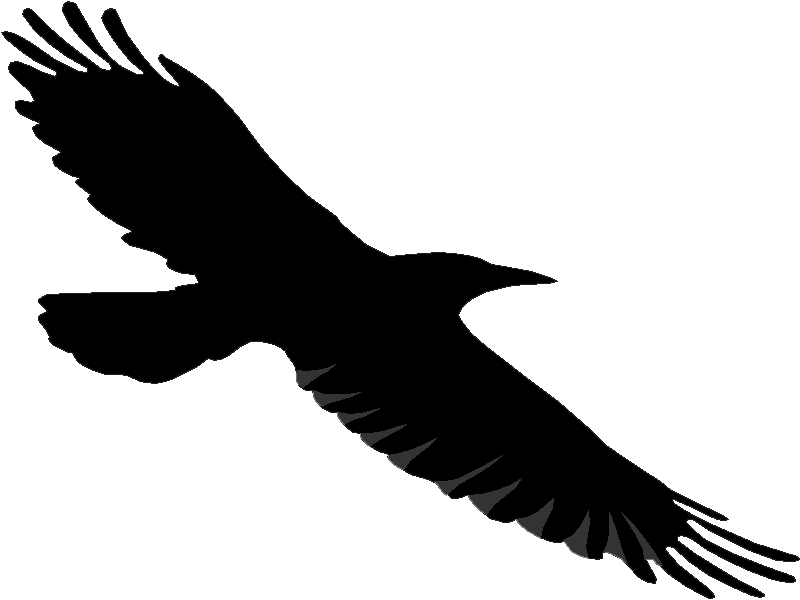 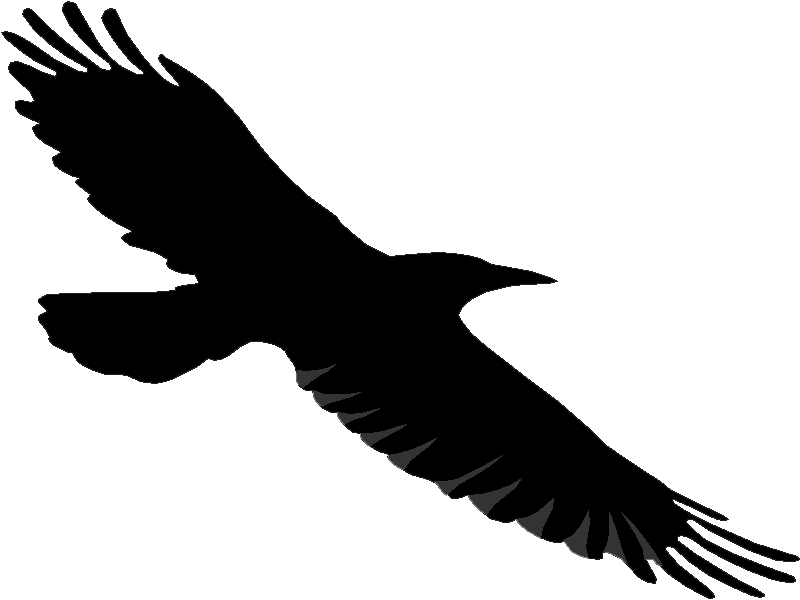 Spring II 2013
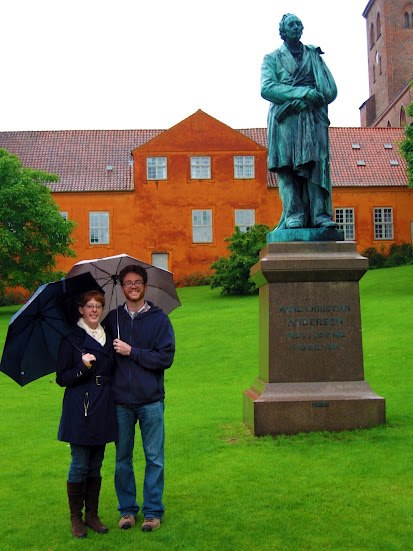 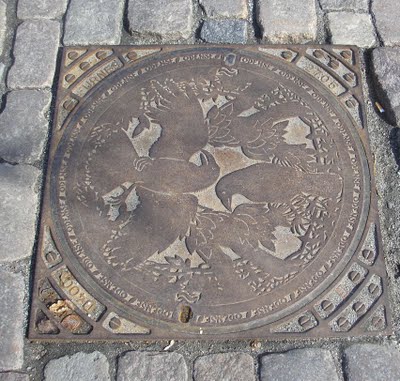 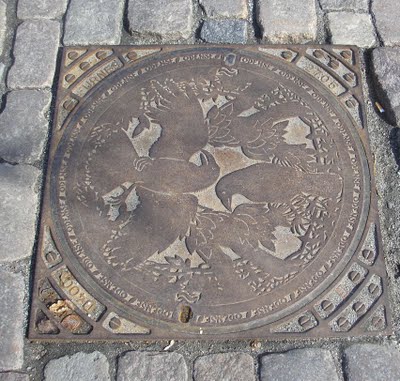 Introduction
New Application
Ecological Question
Species Surveys
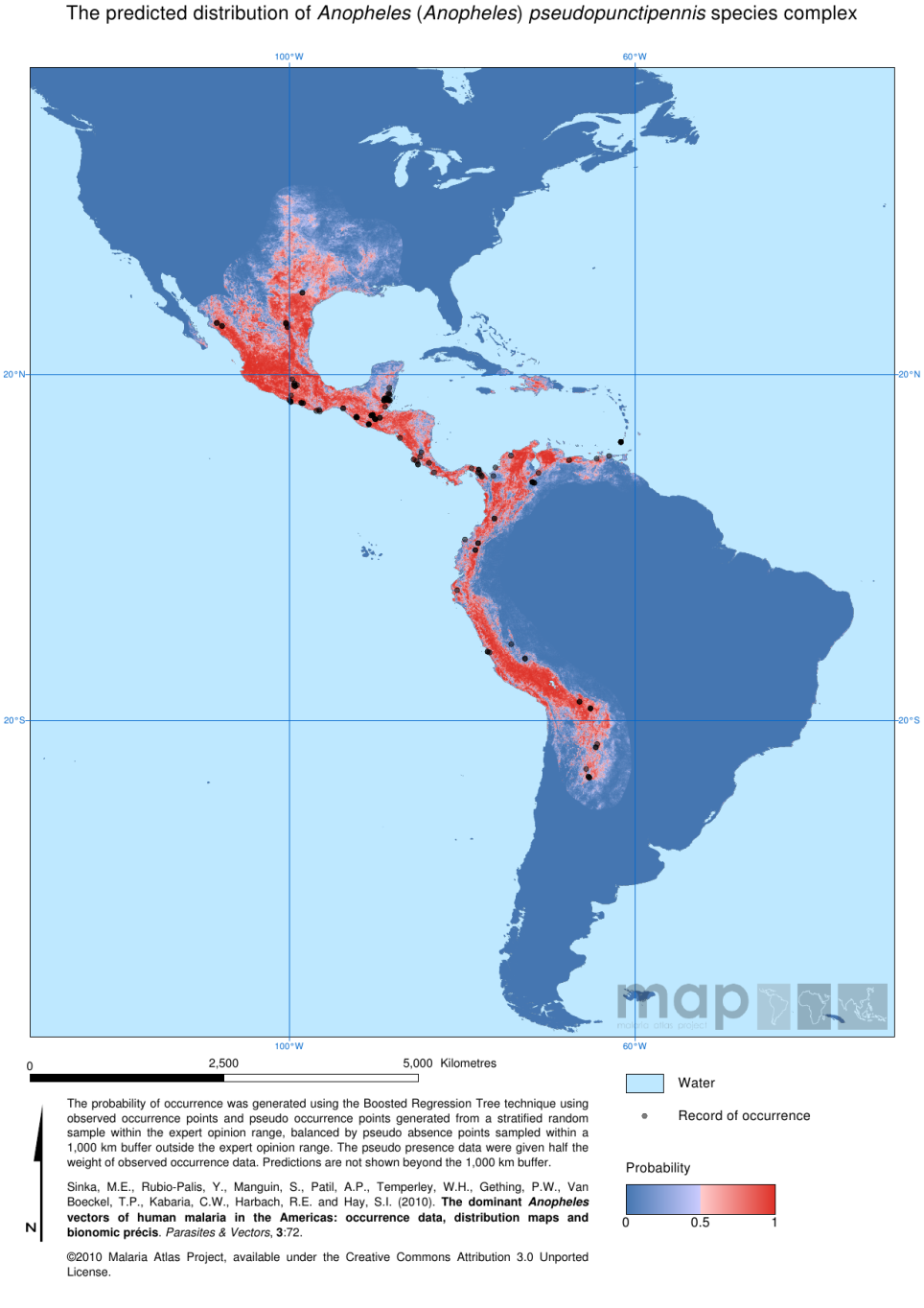 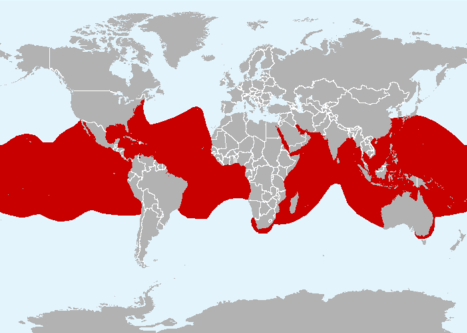 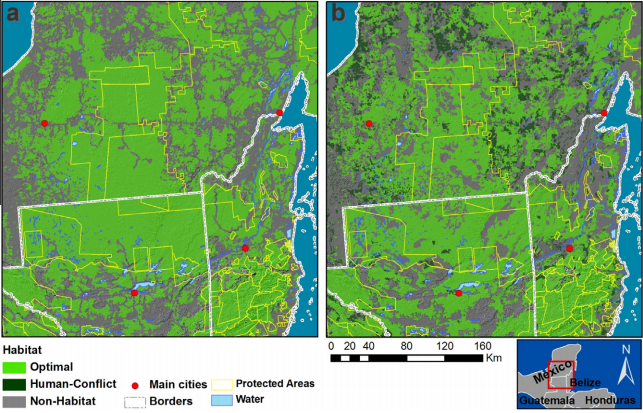 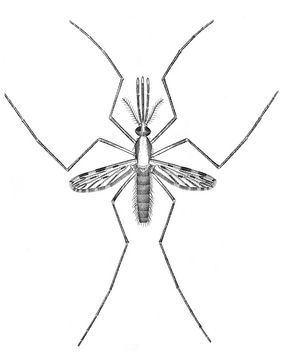 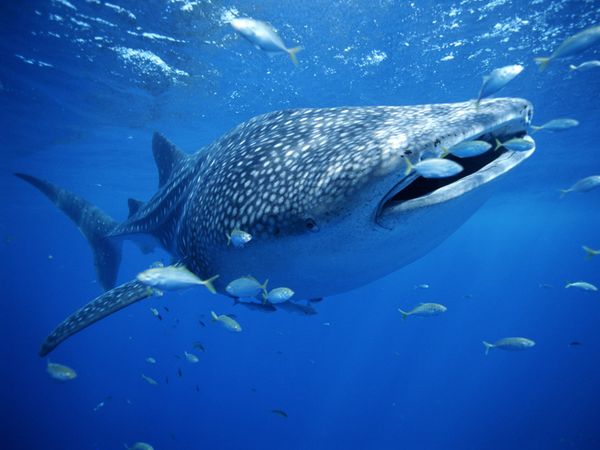 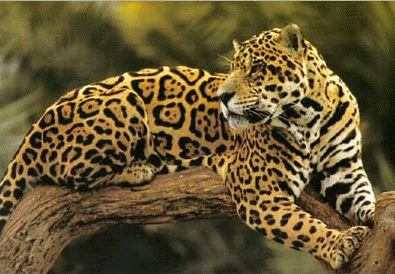 Species Survey Design
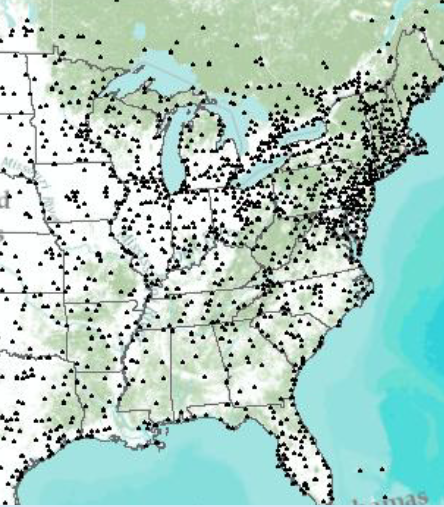 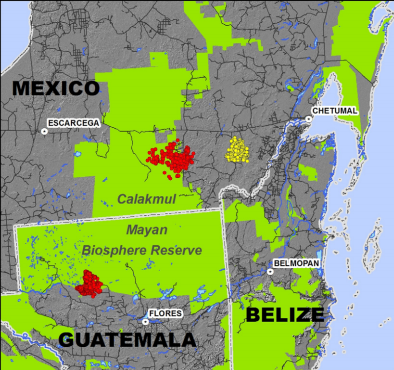 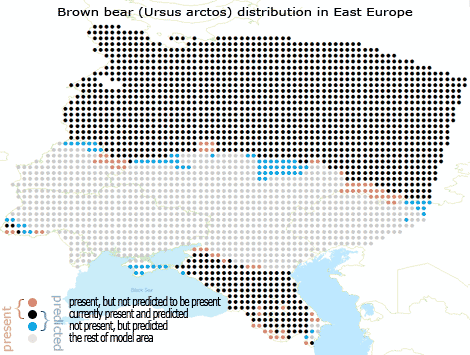 Four Ways Species Survey Data are Spatially Analyzed
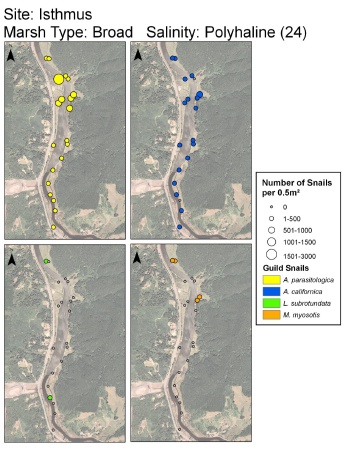 Raw data mapping

Interpolation

Species Distribution 
	Models

Atlases
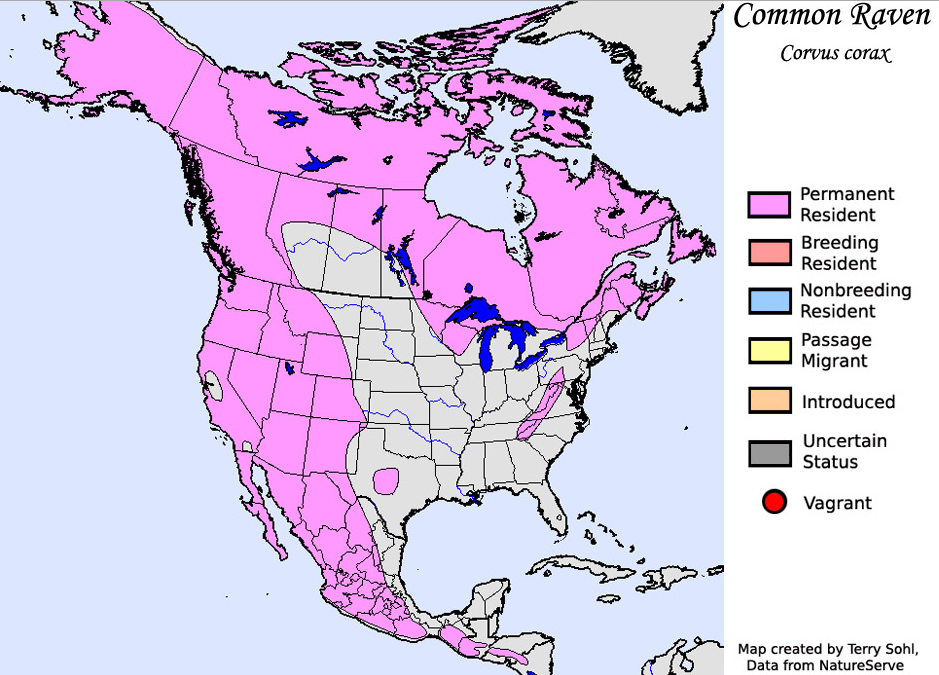 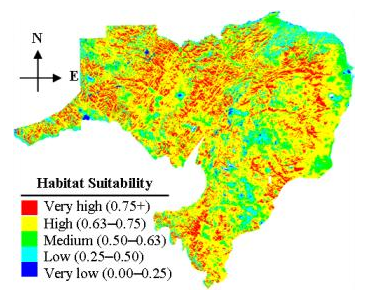 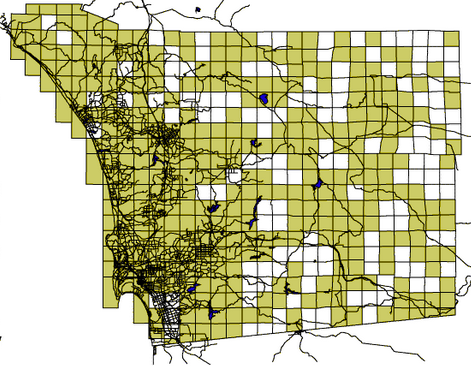 Statistical  Spatial Results on the Actual Surveyed Data?
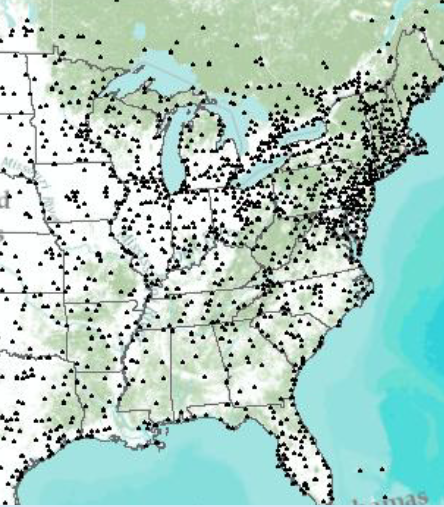 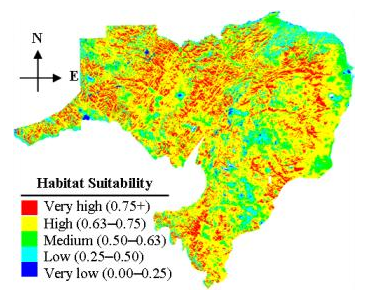 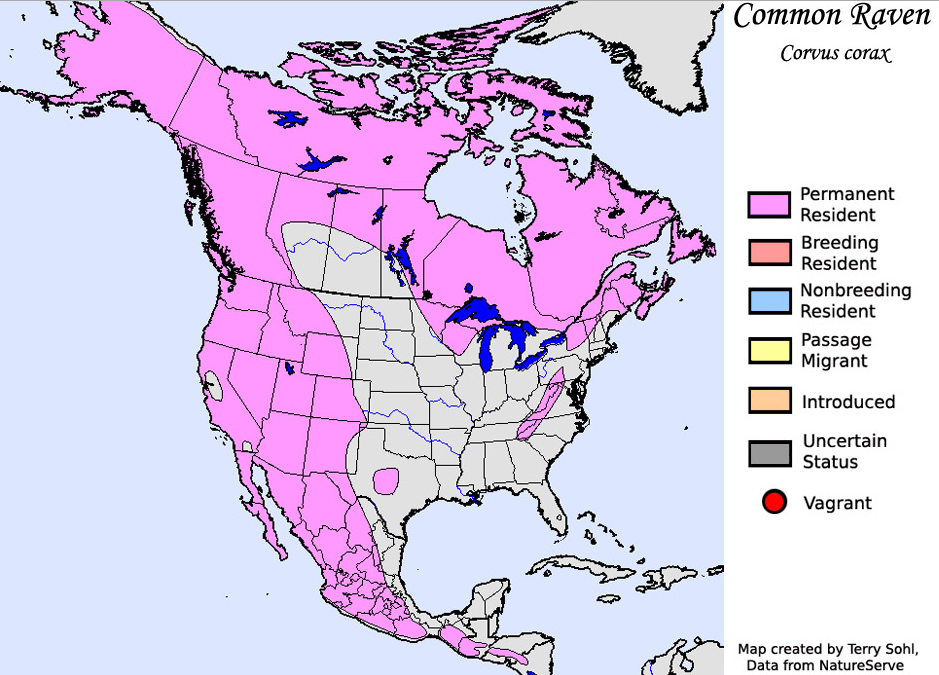 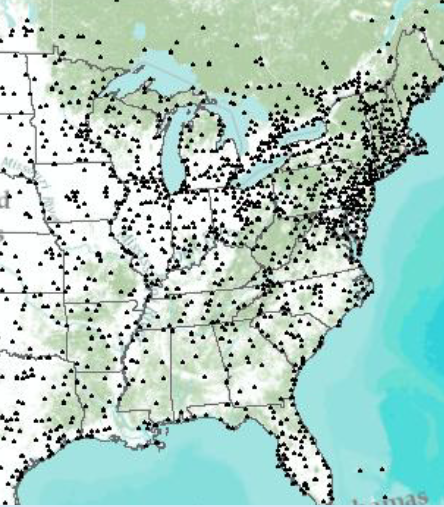 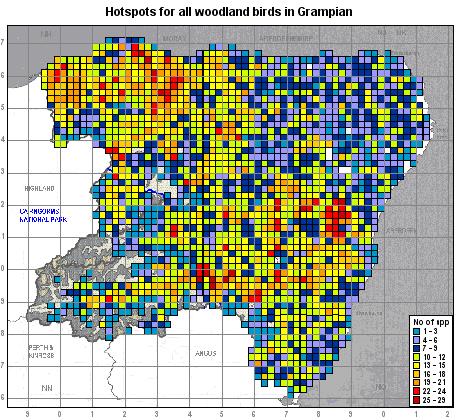 A Potential Solution
Geographical Analysis Machine
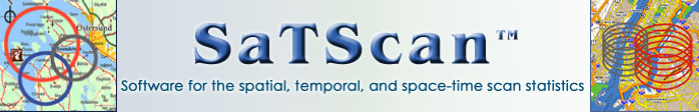 Adjusts for the common problem of:
“the underlying spatial inhomogeneity of a background population” (first-order effects)
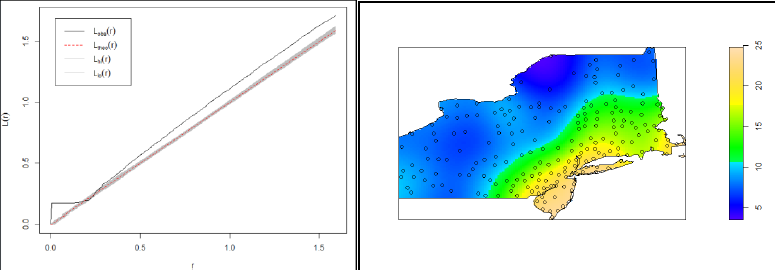 SaTScan/GAM
Bernoulli Method
Survey Data
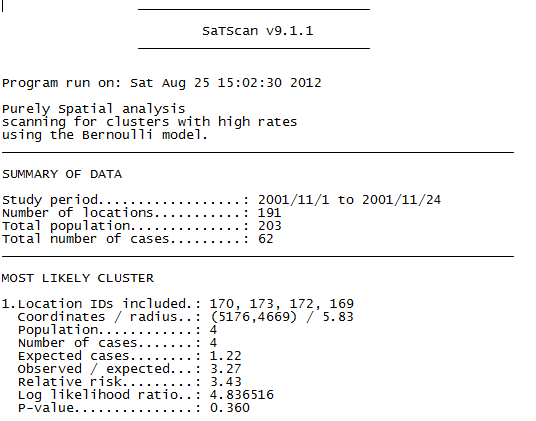 p < 0.05
Absence
Presence
Applying SaTScan to Species Surveys: 2 Criteria
Clustered data points

Survey data that include absence and presence/abundance data.
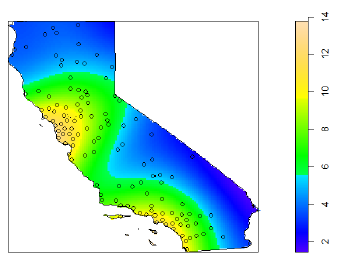 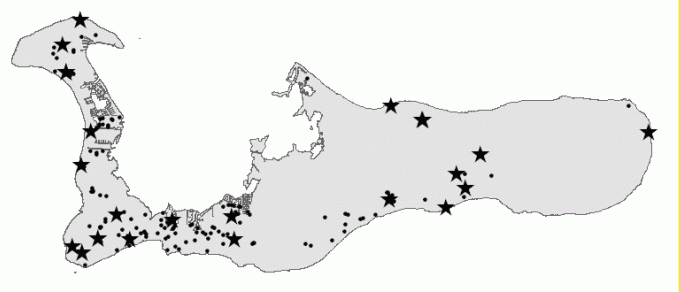 Project Experiment
Using the National Audubon Society’s
Christmas Bird Count
Clustered sampling points
Presence, Absence, and Abundance data
“Point” observations
Yearly
Long-term, well established
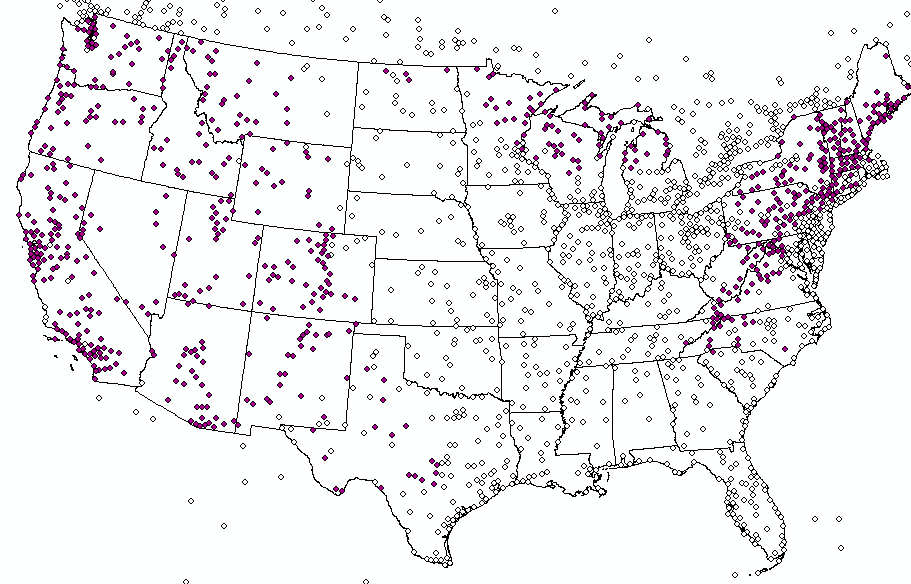 And Why Ravens?
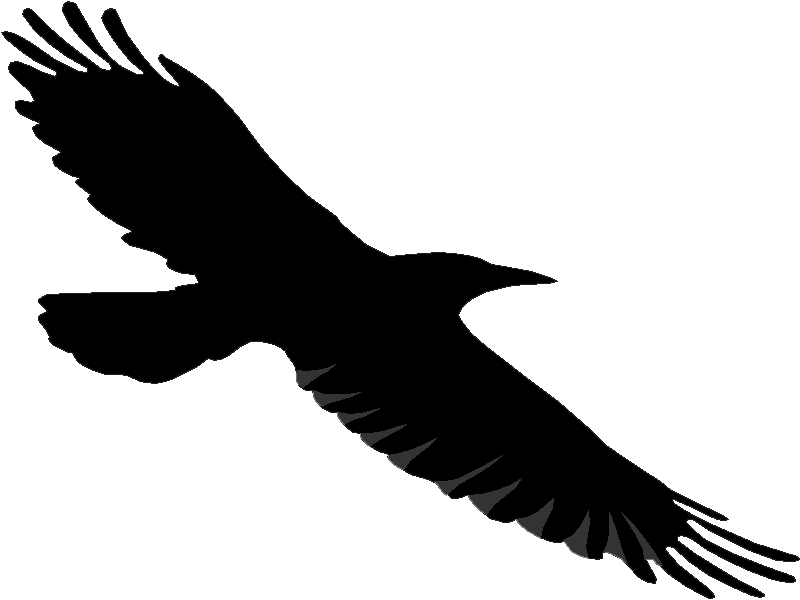 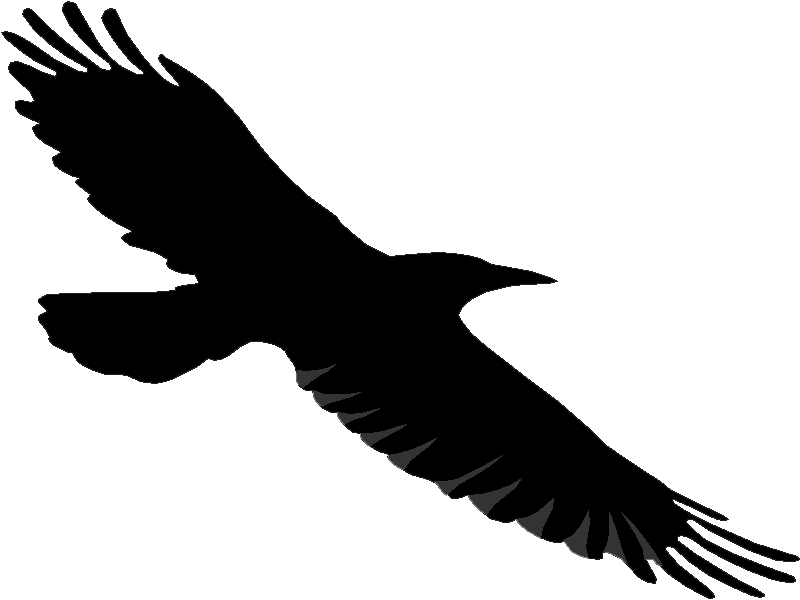 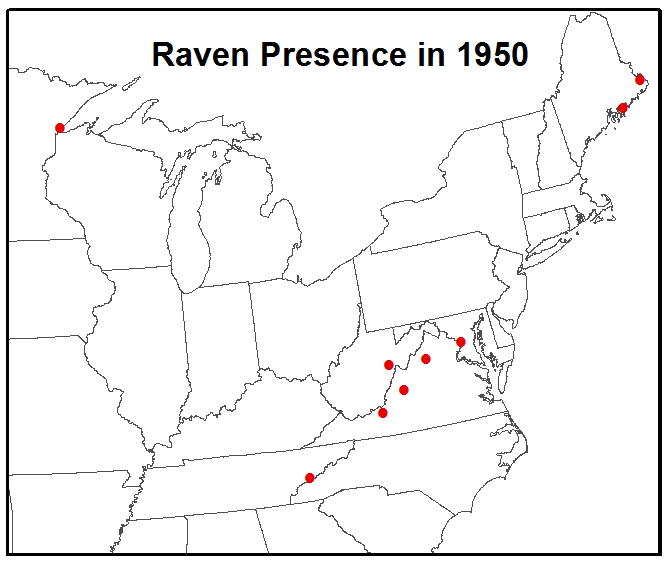 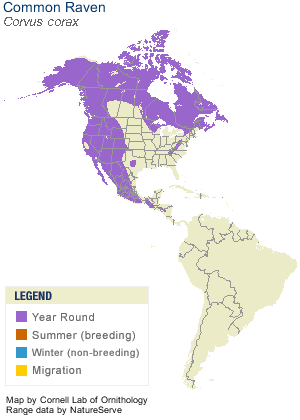 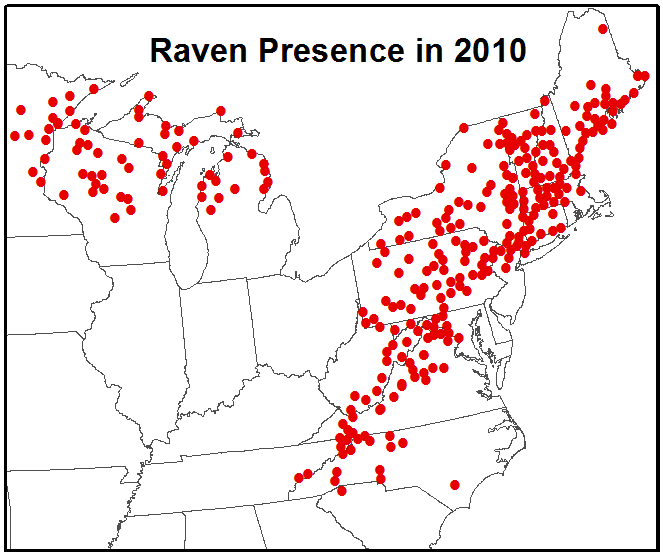 And Why Ravens?
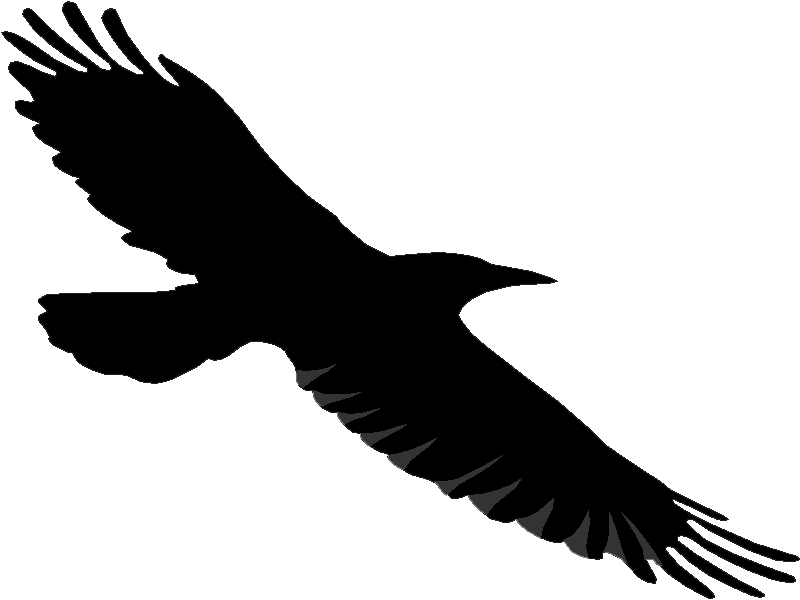 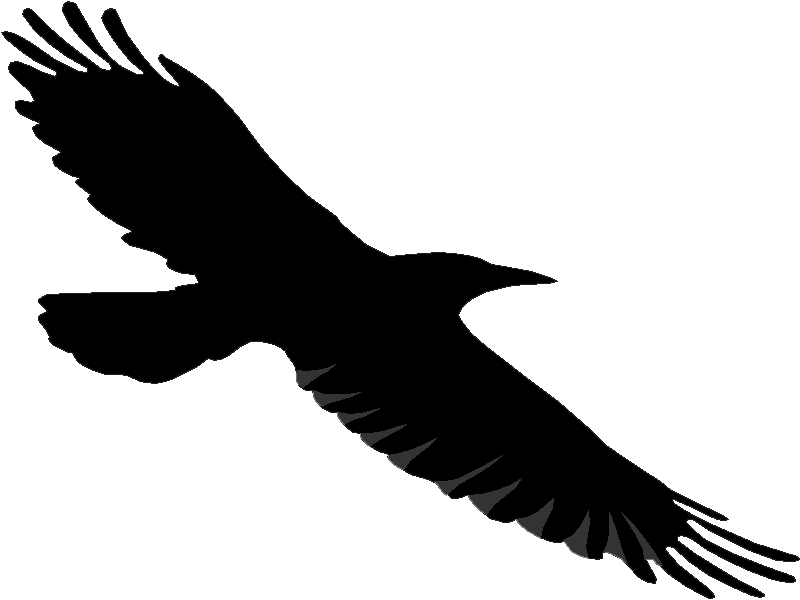 Almost eradicated by 1900

Poisoned, shot, trapped

 Forests cut down as settlement advanced

Scavenging decreased

Endangered in Kentucky, North Carolina, and Tennessee
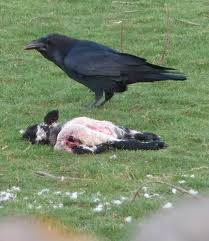 Nevermore?
And Why Ravens?
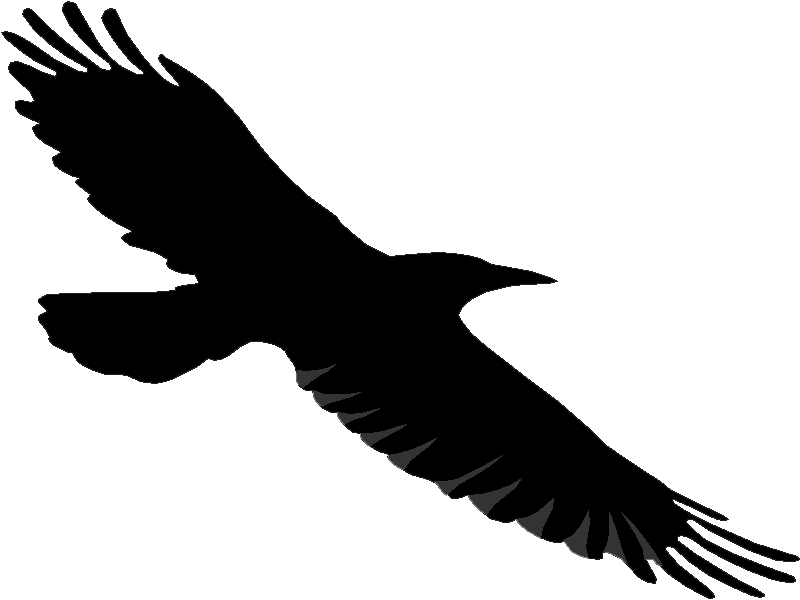 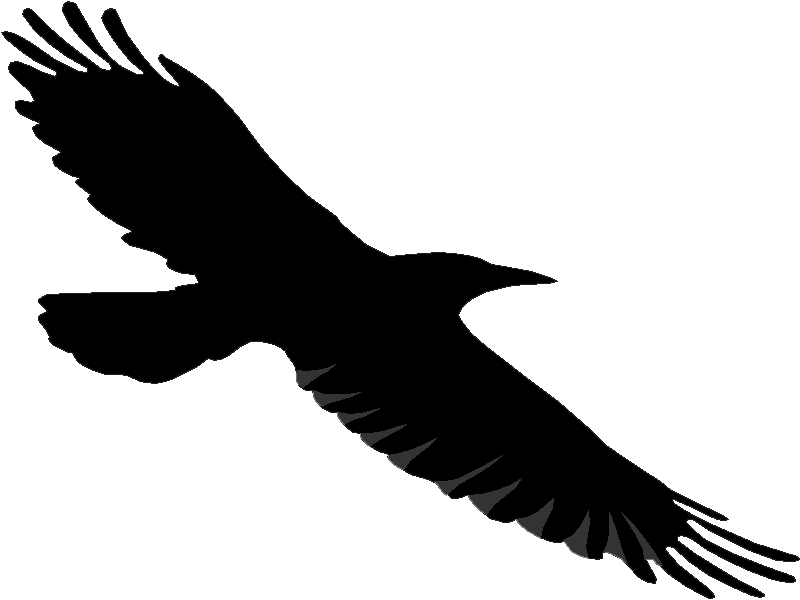 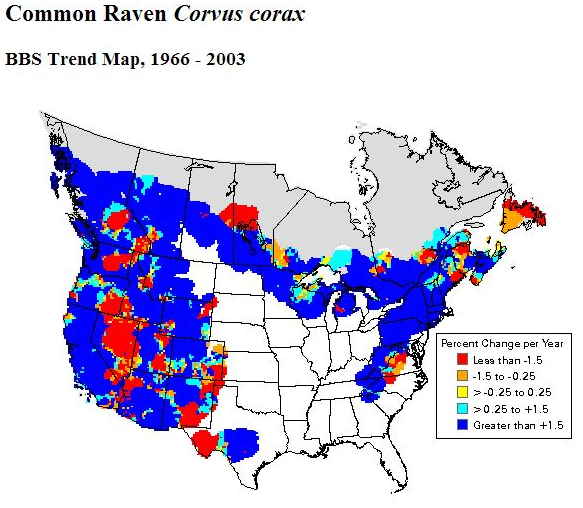 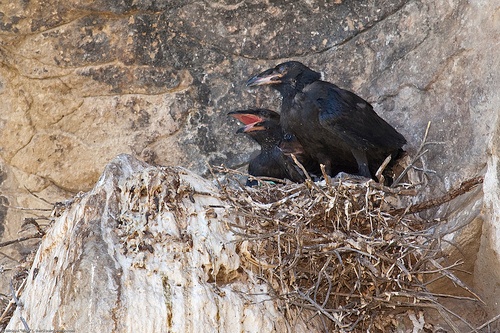 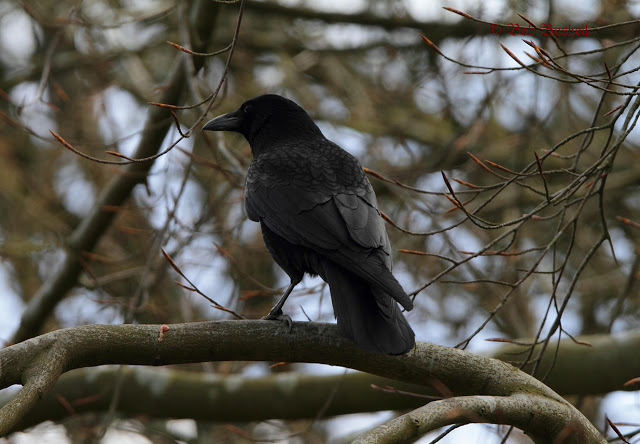 And Why Ravens?
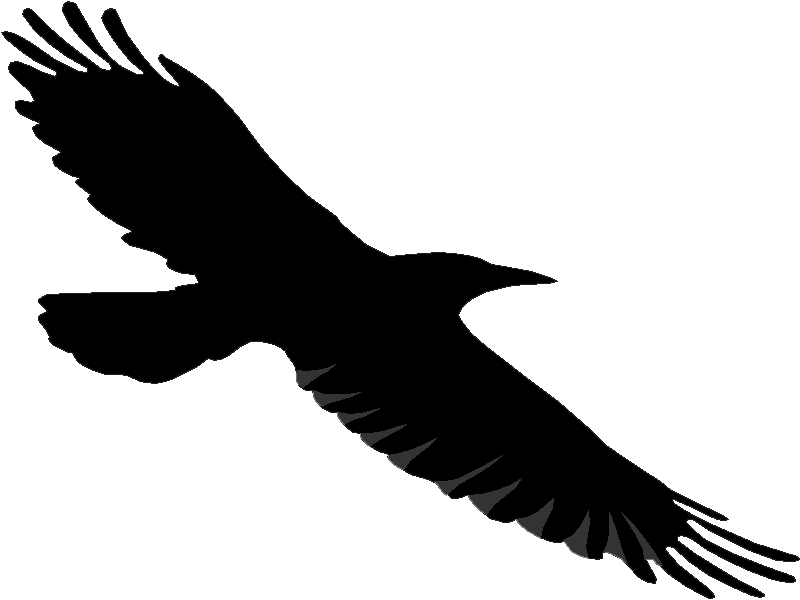 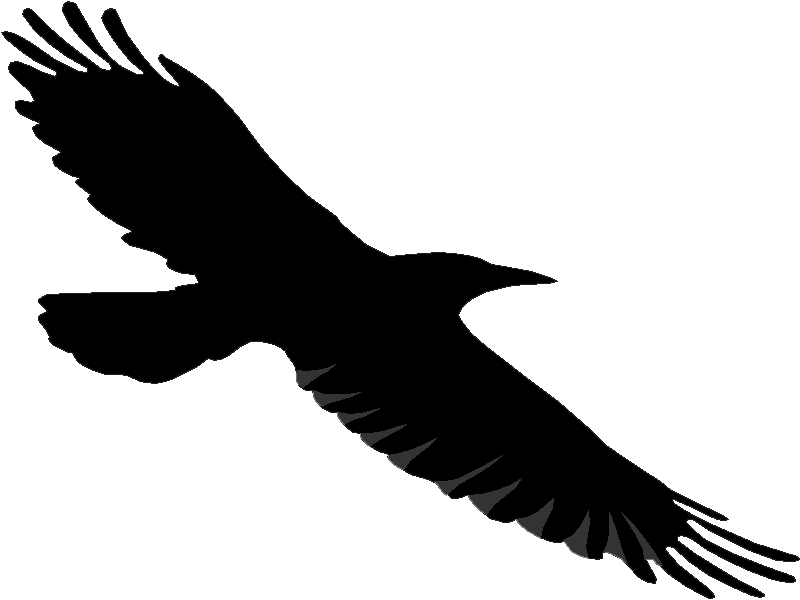 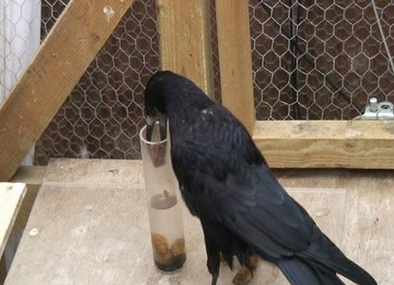 Ravens in Urban Areas?
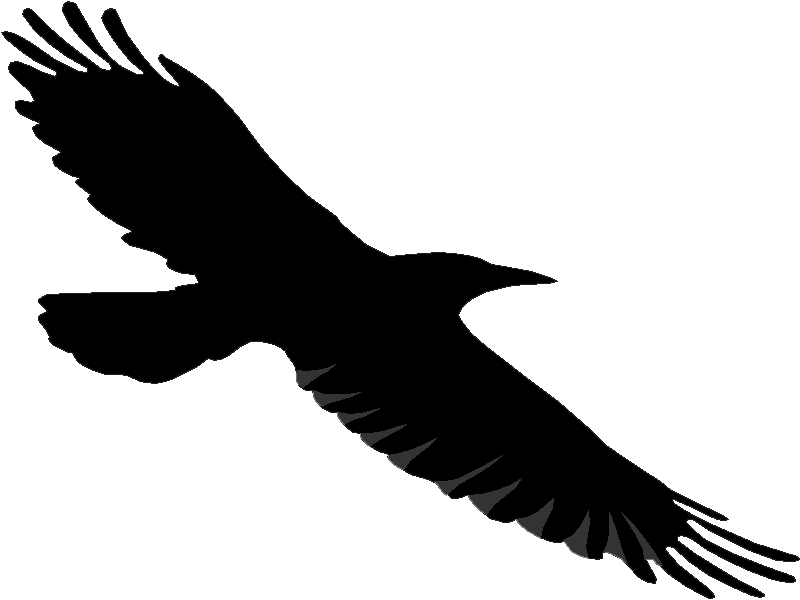 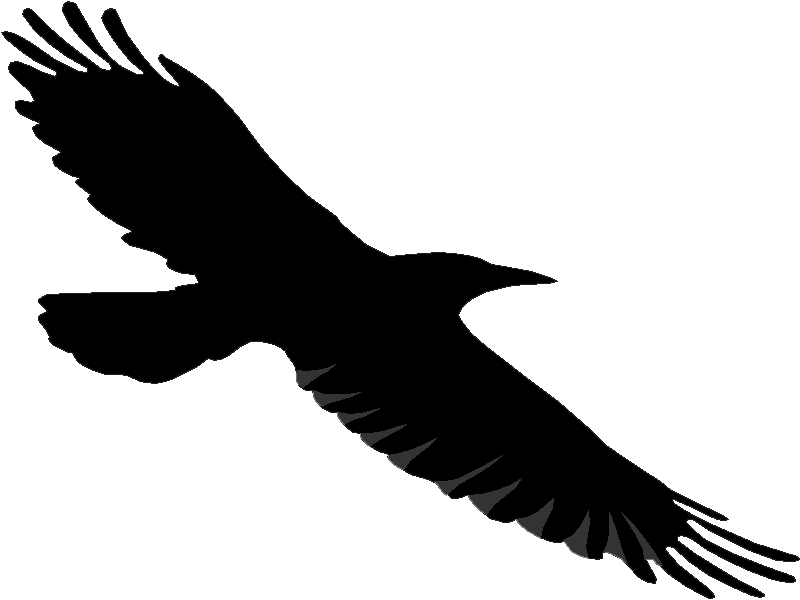 Ornithologist Walter B. Barrows, 1912: 

“A bird which disappears when settlement advances.”

The Academy of Natural Sciences, 1999:

“In the east and northeast U.S. [the raven] prefers wilderness and often avoids areas with human activity.”
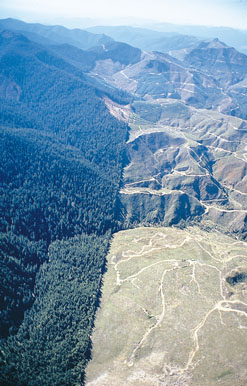 Project Experiment
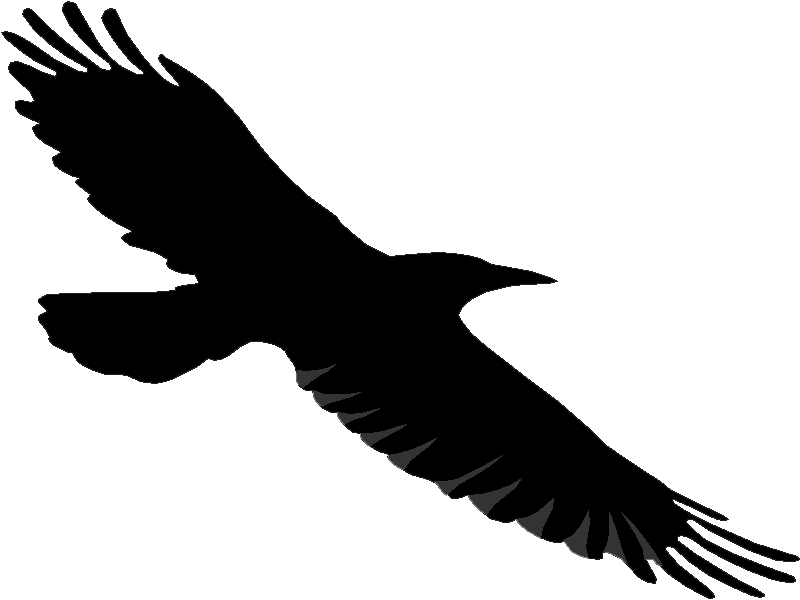 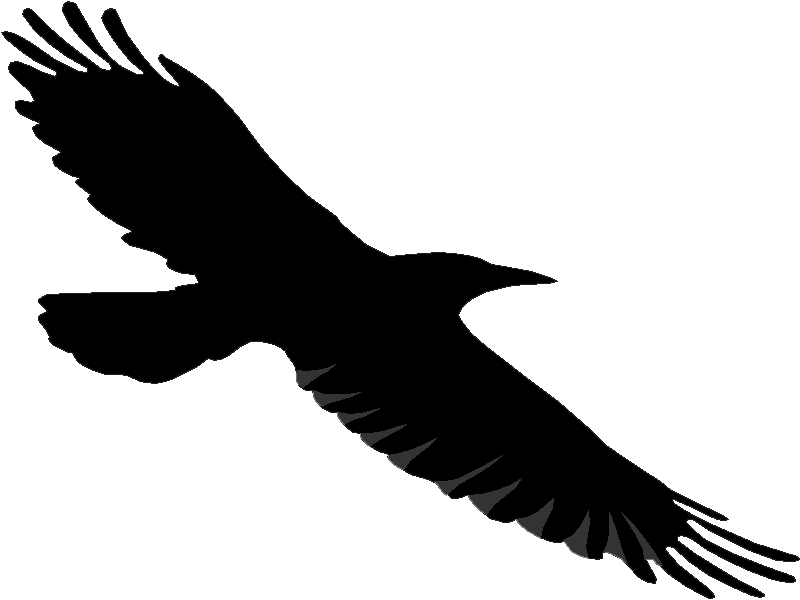 However…
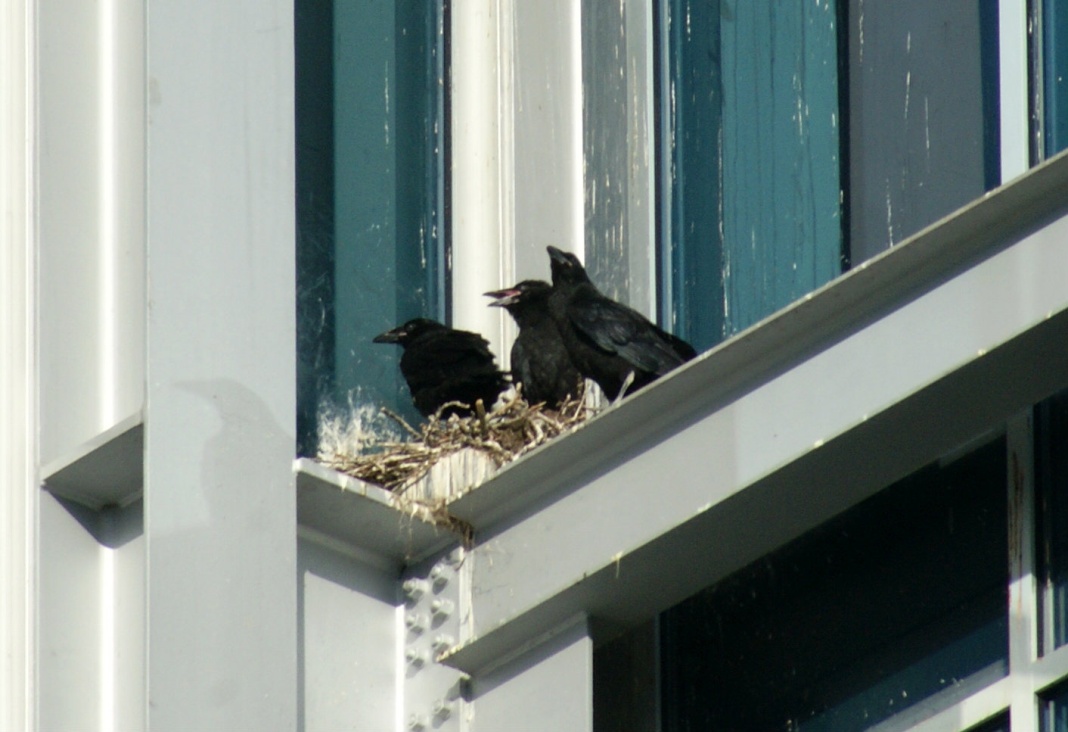 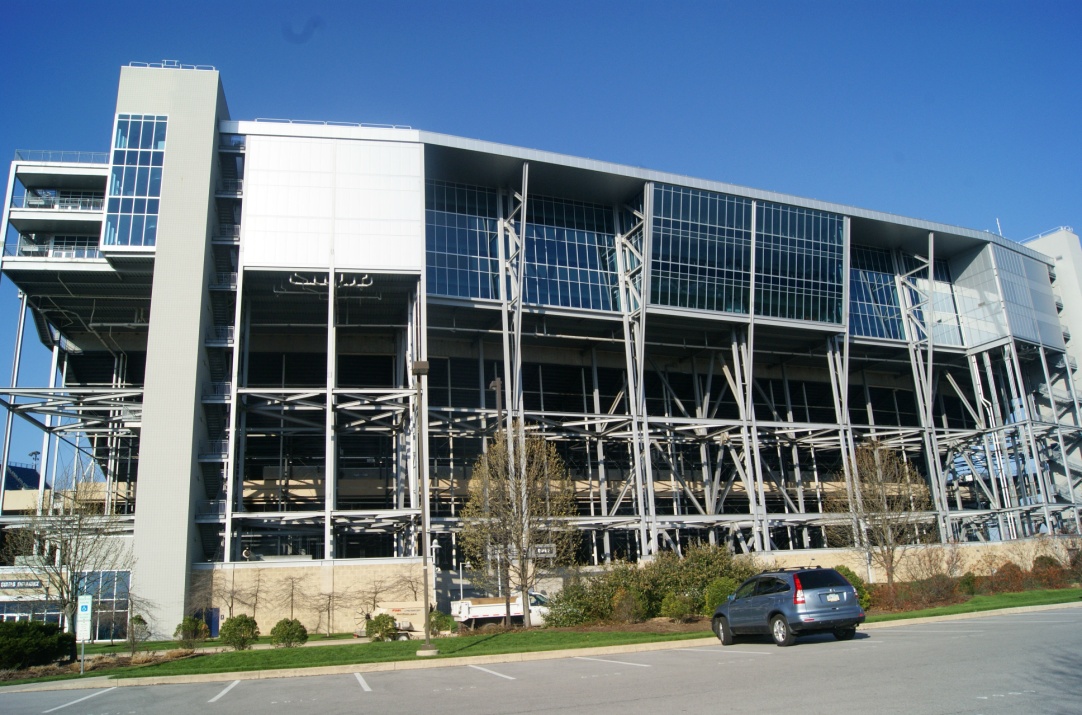 Photos: Dr. Margaret Brittingham, Penn State University
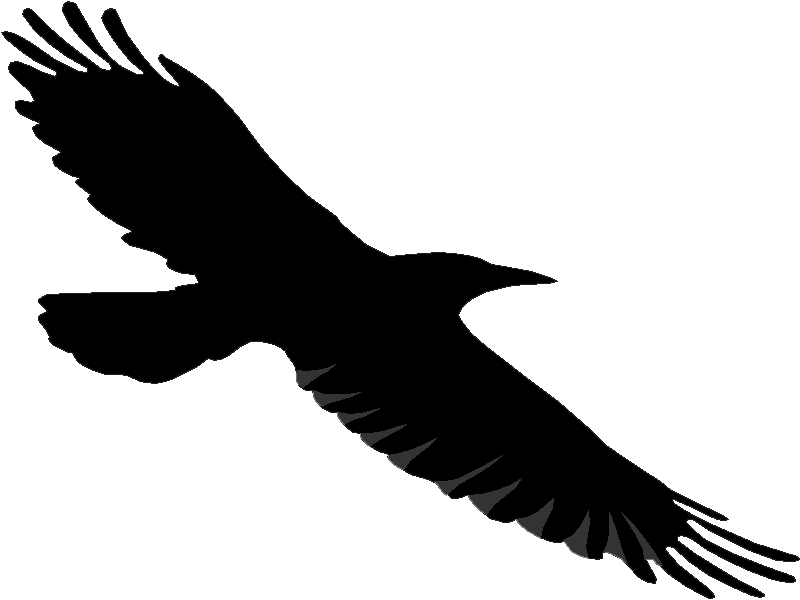 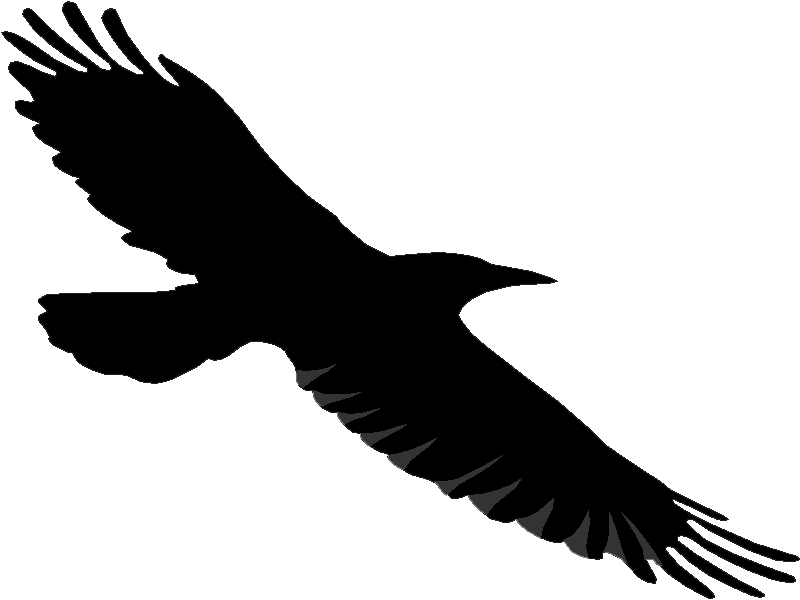 Hypotheses
Habitat-neutral


Expanding and adapting successfully


No longer abandoning
Methods
Study Area
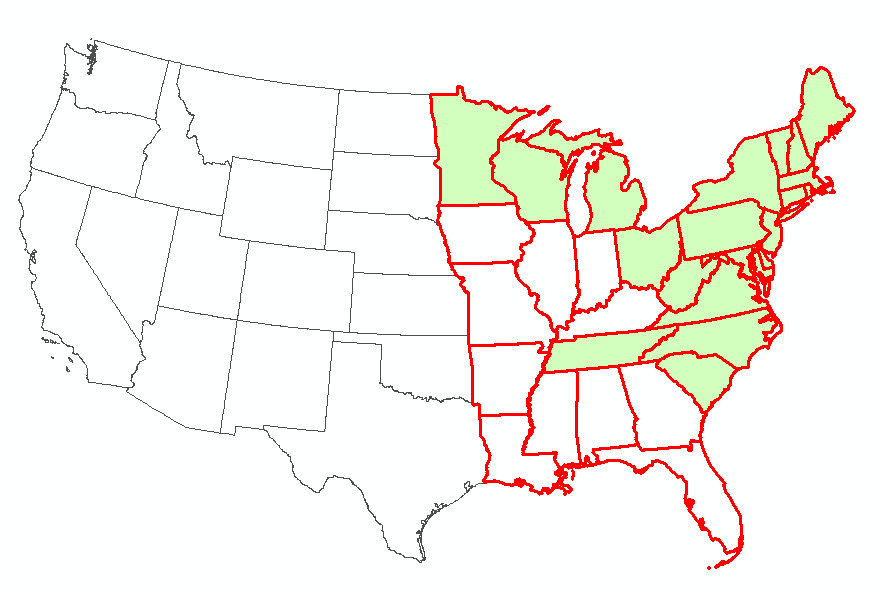 Methods
Data: Christmas Bird Count
Yearly common raven  (Corvus corax) counts, 1950-2010

 Raven counts normalized by # observer hours

High n-value for each year

Some Canadian data, edge effects

“Points” = 24 km diameter
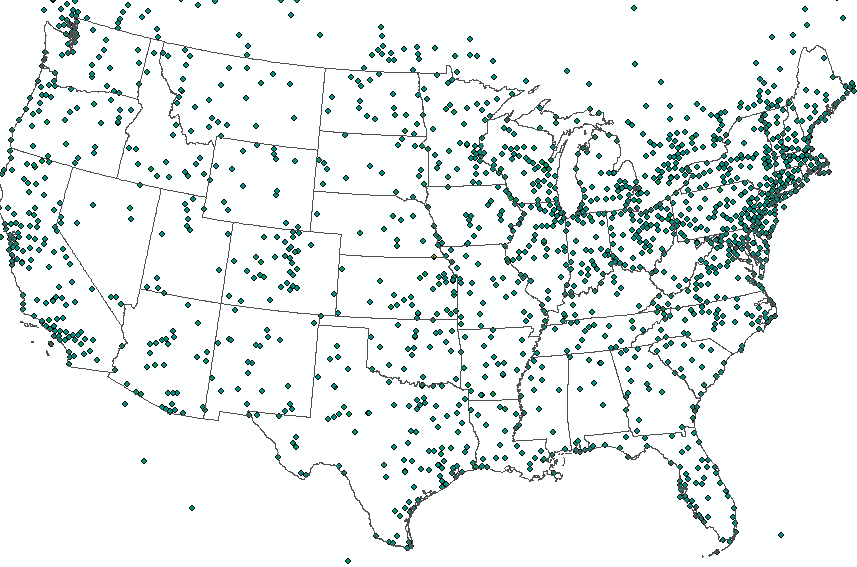 Methods
Data: Urban/Rural
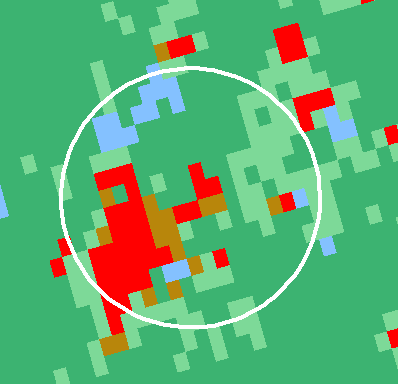 USGS/Landsat
1970-1985
1992- 2006
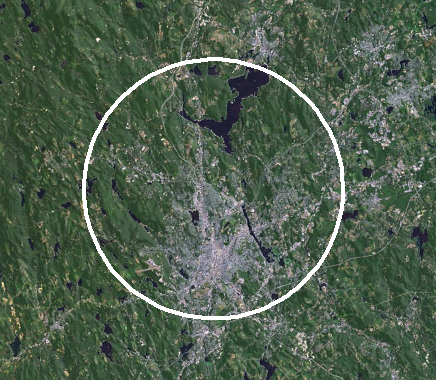 %
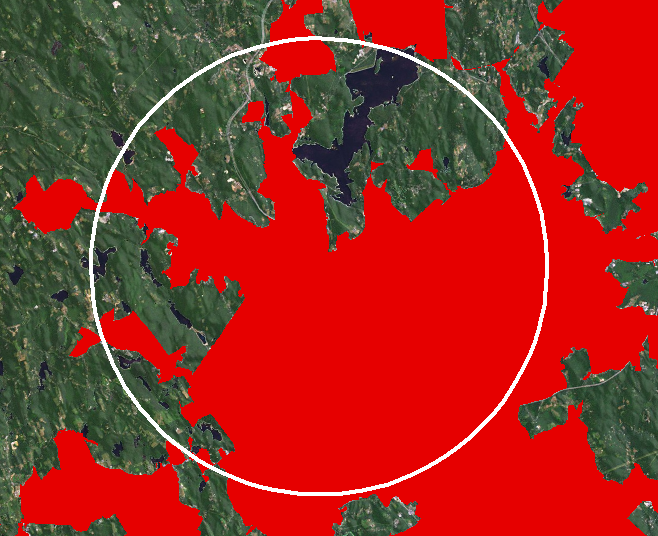 U.S. Census
Mun. Stat. Areas
 1950-1980
Urban Areas
 1990-2010
Methods
Software
Microsoft Access
R Statistical Package
ArcGIS, ArcMap
SaTScan
GeoDa
Methods
General Methodology
Project Experiment
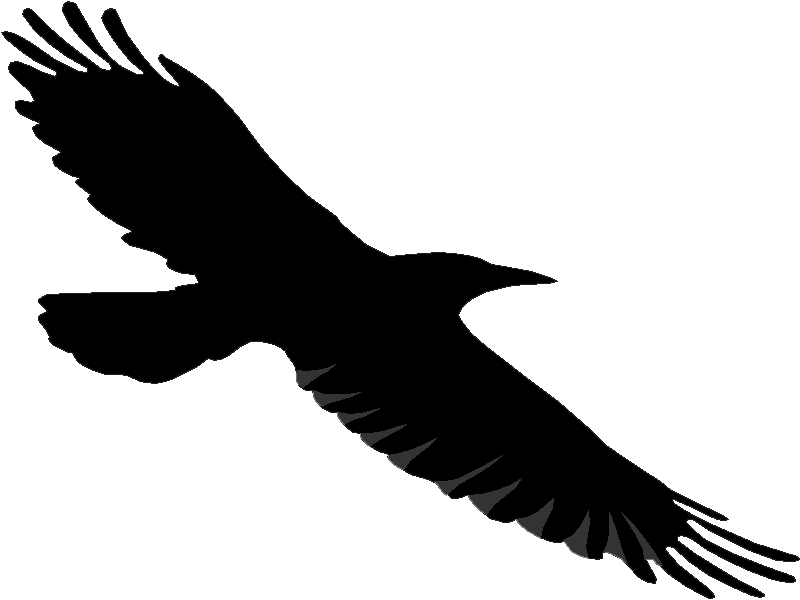 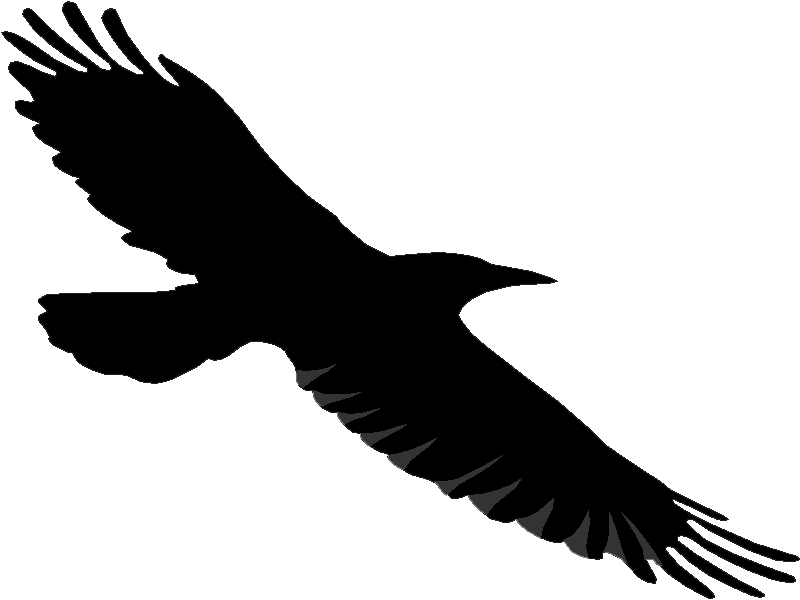 Potential and Limitations
Potential
Significant presence/absence, 50+ years
Expansion, shrinkage, and/or movement
Ravens in long-established cities?
Ravens in newly-established cities?

Limitations
Answer the “why?”
Expected Outcomes
First study on potentially changing habitat for east-coast common ravens.
First study done with species surveys using SaTScan,  and only the fourth in general ecology.
Submission to a peer-reviewed journal by July 30
Collaboration between Penn State University and the Max Planck Center for Biodemography
Timeline
Thanks to…
Dr. Margaret Brittingham, 

Dr. Daniel Levitis,

The entire MGIS advisory committee,

And, of course, my husband, Paul.
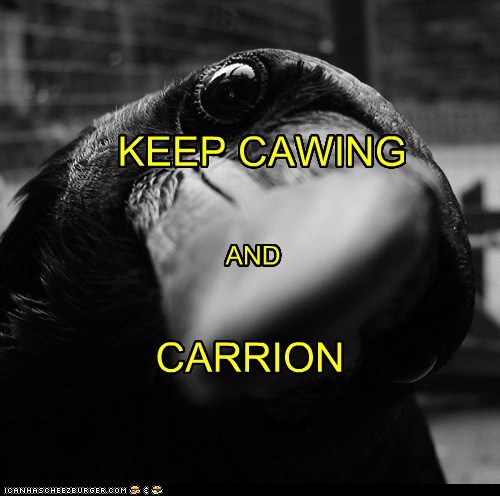 Works Cited
Heinrich B.  Ravens in Winter. Vintage Books: New York, 1989.
Kristan WB, Boarman WI. 2007. Effects of anthropogenic developments on common raven nesting biology in the west Mojave Desert. Ecological Applications 17:1703-1713
Kristan W B, Boarman WI, Crayon JJ. 2004. Diet composition of common ravens across the urban-wildland interface of the west Mojave Desert. Wildlife Society Bulletin 32:244-253.
Radis R.  2012. “The Return of the Raven.”  New Jersey E-Bird News, National Audubon Society.  Published October 16. 2012 at http://ebird.org/content/nj/news/the-return-of-the-raven.
Sauer JR, Hines JE, Fallon JE, Pardieck KL, Ziolkowski DJ, Jr.,  Link WA. 2013. The North American Breeding Bird Survey, Results and Analysis 1966 - 2011. Version 12.13.2011. USGS Patuxent Wildlife Research Center, Laurel, MD.
Hepinstall, J. A.,  Alberti, M. and Marzluff, J. M. 2008. Predicting land cover change and avian community responses in rapidly urbanizing environments. - Landscape Ecology 23(10): 1257-1276.
Franklin, J. 2009.  Mapping Species Distributions: Spatial Inference and Prediction.  Cambridge: Cambridge University Press.
Donald, P. F. and Fuller, R. J. 1998. Ornithological atlas data: a review of uses and limitations. - Bird Study 45: 129-145.
Butcher, G. S., Fuller, M. R., McAllister, L. S. and Geissler, P.H.  1990. An Evaluation of the Christmas Bird Count for Monitoring Population Trends of Selected Species. - Wildlife Society Bulletin 18(2): 129-134.
Works Cited
Leu, M., Hanser, S. E. and Knick, S. T. 2008. The human footprint in the west: A large-scale analysis of anthropogenic impacts. - Ecological Applications 18(5): 1119-1139.
Link, W. A., et al. 2008. Combining Breeding Bird Survey and Christmas Bird Count data to evaluate seasonal components of population change in Northern Bobwhite. J. of Wild. Mngmt. 72(1): 44-51.
Link, W. A. and Sauer, J. R. 1999. Controlling for varying effort in count surveys: an analysis of Christmas Bird Count data. - Journal of Agricultural, Biological, and Environmental Statistics 4(2): 116-125.
Marzluff, J. M. and Neatherlin, E. 2006. Corvid response to human settlements and campgrounds: Causes, consequences, and challenges for conservation. – Biol. Conserv. 130(2): 301-314.
Kristan, W. B. and Boarman, W. I. 2007. Effects of anthropogenic developments on common raven nesting biology in the west Mojave Desert. - Ecological Applications 17:1703-1713.
Kristan, W. B., Boarman, W. I. and Crayon, J. J. 2004. Diet composition of common ravens across the urban-wildland interface of the west Mojave Desert. - Wildlife Society Bulletin 32:244-253.
Kulldorff, M. 1997. A Spatial Scan Statistic. - Communications in Statistics-Theory and Methods 26(6): 1481-1496.
Kulldorff, M.  2005. SaTScan: Software for the Spatial, Temporal, and Space-Time Scan Statistics. <http://www.satscan.org/>.
Laferriere, A. M., et al. (2010). Early detection of a new invasive mesogastropod, Assiminea parasitologica, in Pacific Northwest estuaries. Charleston, OR: South Slough National Estuarine Research Reserve with the Confederated Tribes of the Coos, Lower Umpqua and Siuslaw Indians.
Works Cited
Steenhof, K., Kochert, M. N. and Roppe, J. A. 1993. Nesting by raptors and common ravens on electrical transmission line towers. -  J. Wild. Mngmt. 57:271-281.
Segurado, P., et al. 2006. Consequences of spatial autocorrelation for niche-based models. – J. of Appl. Ecol. 43: 433–444.
O’Sullivan, D. and Unwin, D.J. 2010.  Geographic Information Analysis, 2nd ed.  John Wiley & Sons, Inc.: Hoboken, NJ.
Oikos Editorial Office. 2012. Ecography-Journal Information.  <http://www.oikos.ekol.lu.se/ecojrnl.html>.
Openshaw, S., Charlton, M., Craft, A. W. and Birch, J. M. 1988. Investigation of leukemia clusters by use of a geographical analysis machine.  - The Lancet 331(8580): 272-273.
Openshaw, S., Charlton, M., Mymer, C. and Craft, A. 1987. Developing a mark 1 Geographical Analysis Machine for the automated analysis of point data sets. - International Journal of Geographical Information Systems 1: 335-358.
Amar, A., Redpath, S., Sim, I. and Buchanan, G.  2010. Spatial and temporal associations between recovering populations of common raven Corvus corax and British upland wader populations. –J. Appl. Ecol. 47: 253-262.
Webb, W. C., Boarman, W. I. and Rotenberry, J. T. 2004. Common raven juvenile survival in a human-augmented landscape. - Condor. 106(3): 517-528.